Plausible Evolutionary Competitors to Proteinaceous Polypeptide
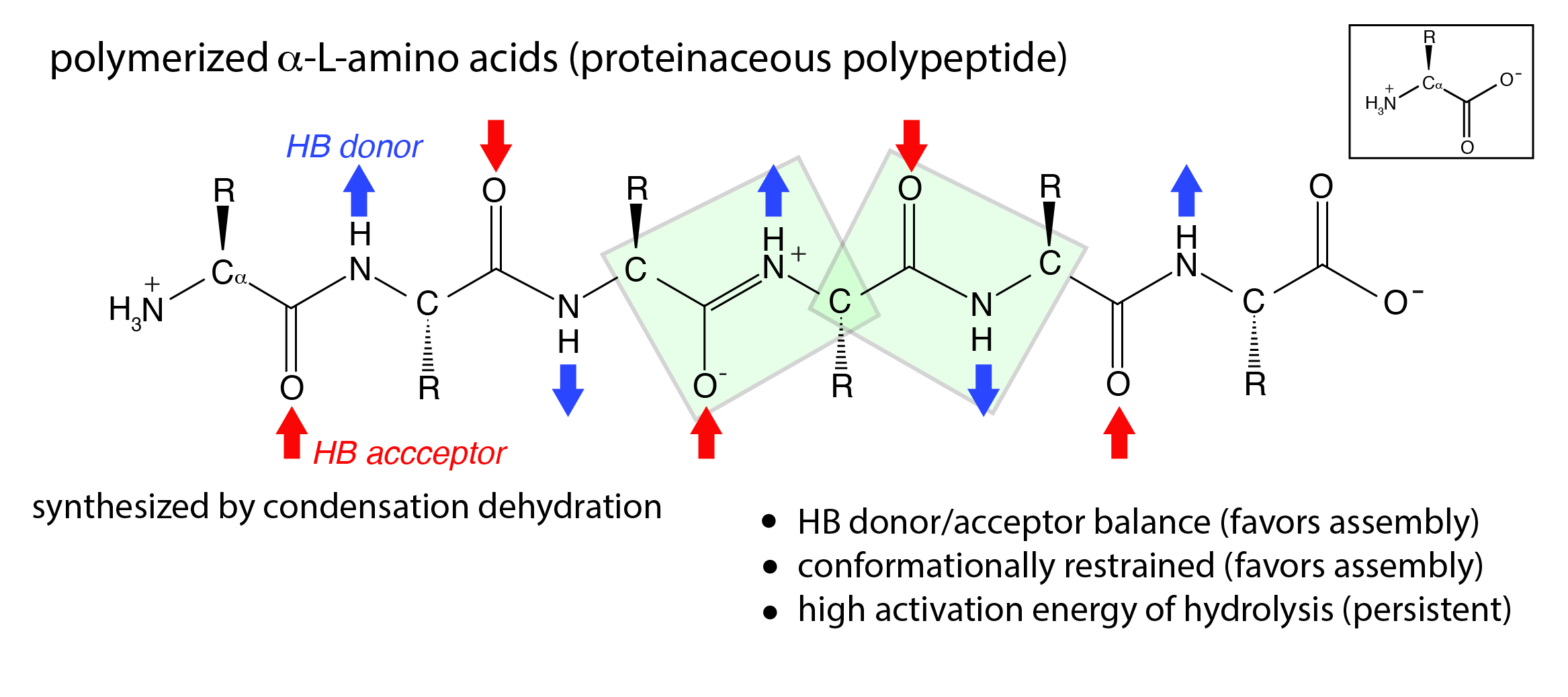 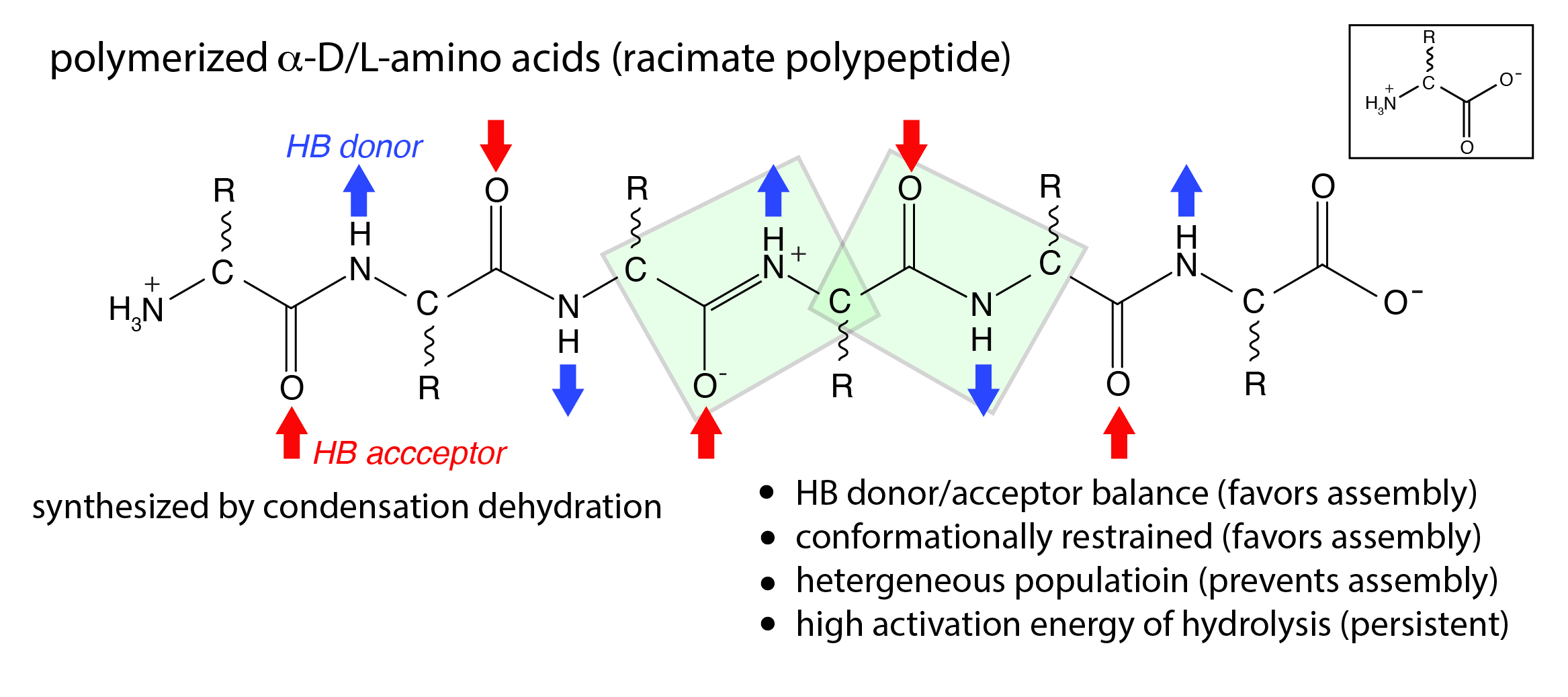 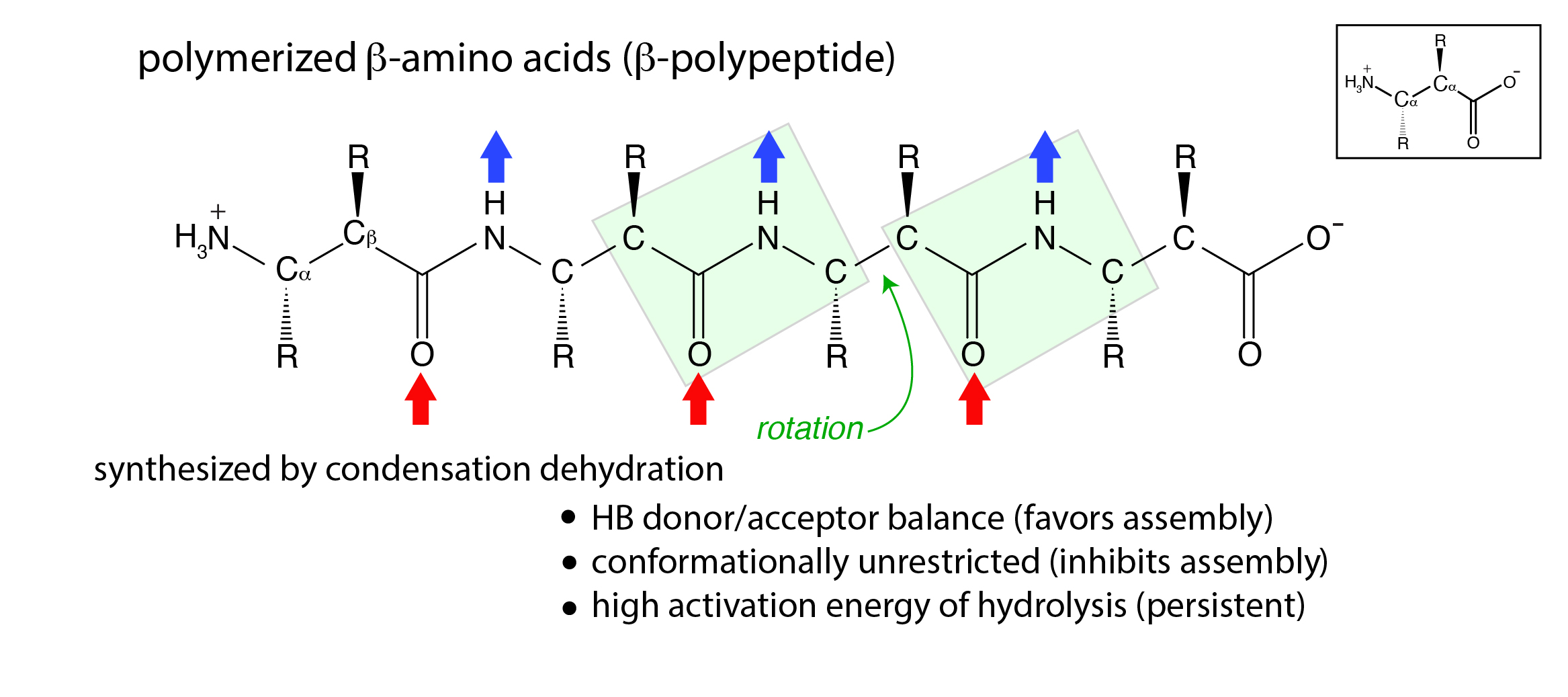 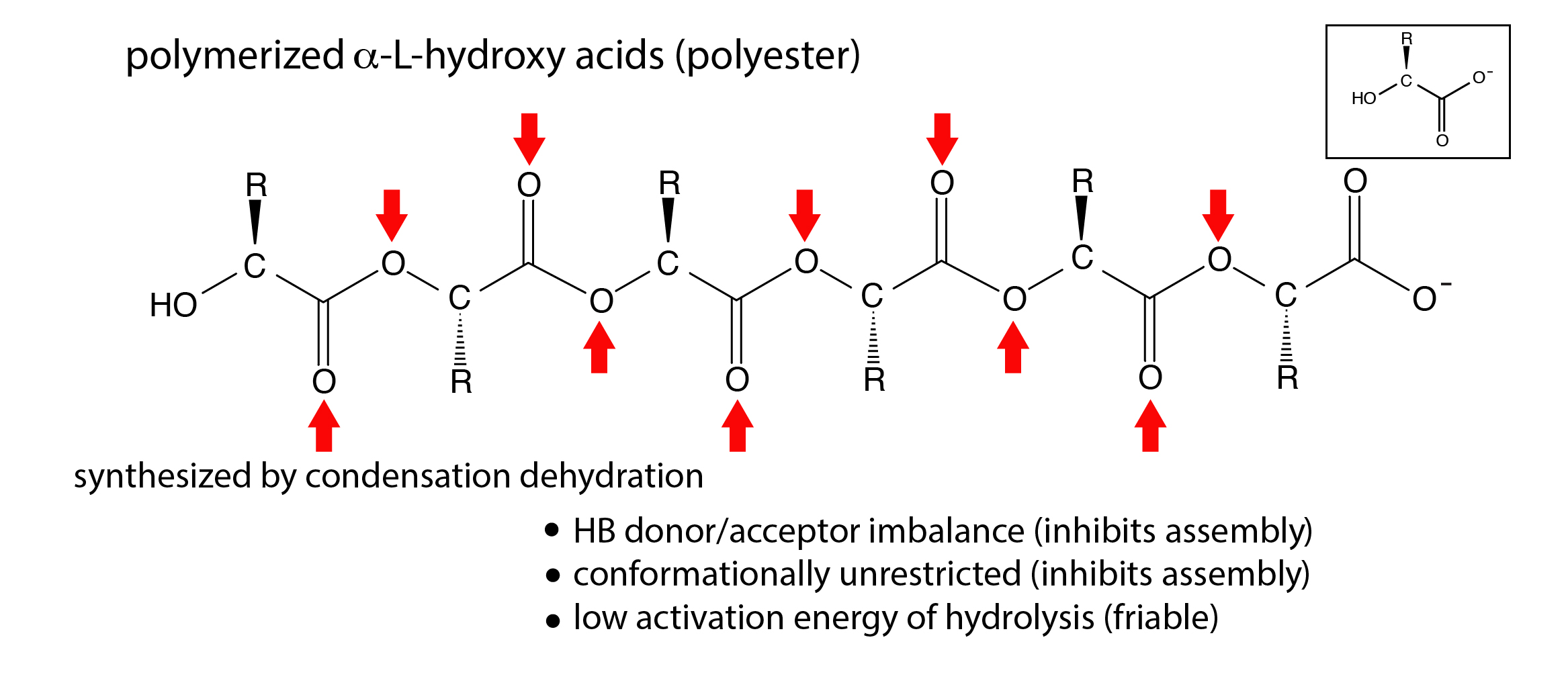 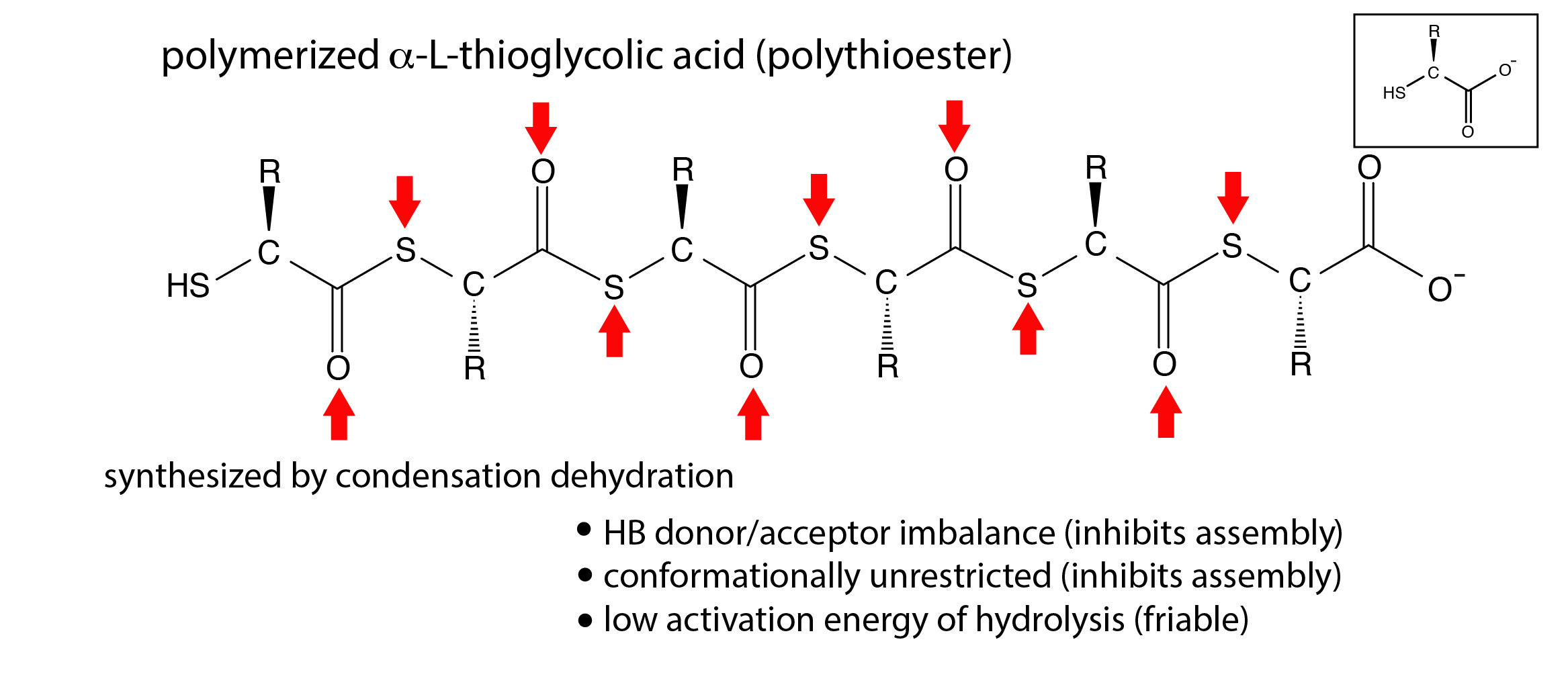